BAN-PT
KRITERIA PENILAIAN STANDAR 3 :
Mahasiswa dan lulusan
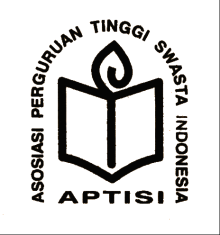 M. Budi Djatmiko
Ketua  APTISI  Pusat - Bidang Organisasi
Asosiasi Perguruan Tinggi Swasta Indonesia Wilayah III DKI Jakarta
Badan Akreditasi Nasional Perguruan Tinggi
Hotel Danau Sunter, 27-28 November 2013
KRITERIA PENILAIAN STANDAR 3 :
Mahasiswa dan lulusan
Terdiri dari 21 pertanyaaan
Dengan Total Bobot : 13,16
KRITERIA PENILAIAN STANDAR 3 :
Mahasiswa dan lulusan (bobot : 13,16)
Rambu-rambu STANDAR 3 :Mahasiswa dan lulusan
Standar ini merupakan acuan keunggulan mutu mahasiswa dan lulusan serta bagaimana seharusnya perguruan tinggi memperlakukan  dan memberikan layanan kepada mahasiswa dan lulusannya.
Rambu-rambu STANDAR 3 :Mahasiswa dan lulusan
Kemahasiswaan adalah segala urusan yang berkenaan dengan upaya perguruan tinggi untuk memperoleh mahasiswa yang berkualitas melalui sistem dan program rekrutmen, seleksi, pemberian layanan akademik/fisik/sosial-pribadi, serta monitoring dan evaluasi keberhasilan mahasiswa dalam menempuh pendidikan di perguruan tinggi, penelaahan kebutuhan dan kepuasan mahasiswa dan pemangku kepentingan sehingga mampu menghasilkan lulusan yang bermutu dan memiliki kompetensi yang sesuai dengan kebutuhan dan tuntutan pemangku kepentingan.
Rambu-rambu STANDAR 3 :Mahasiswa dan lulusan
Mahasiswa adalah kelompok pemangku kepentingan internal yang harus mendapatkan manfaat dan sekaligus sebagai pelaku, proses pembentukan nilai tambah dalam penyelenggaraan kegiatan/program akademik yang berkualitas di perguruan tinggi. Mahasiswa merupakan pembelajar yang membutuhkan pengembangan diri secara holistik yang mencakup unsur fisik, mental, dan kepribadian sebagai sumber daya manusia yang berkualitas di masa depan. Oleh karena itu, selain layanan akademik, mahasiswa perlu mendapatkan layanan pengembangan minat dan bakat dalam bidang spiritual, seni budaya, olahraga, kepekaan sosial, pelestarian lingkungan hidup, serta bidang kreativitas lainnya. Mahasiswa perlu memiliki nilai-nilai profesionalisme, kemampuan adapatif, kreatif dan inovatif dalam mempersiapkan diri memasuki dunia profesi dan atau dunia kerja.
Rambu-rambu STANDAR 3 :Mahasiswa dan lulusan
Lulusan adalah status yang dicapai mahasiswa setelah menyelesaikan proses pendidikan sesuai dengan persyaratan kelulusan yang ditetapkan oleh perguruan tinggi. Sebagai salah satu keluaran langsung dari proses pendidikan yang dilakukan oleh perguruan tinggi, lulusan yang bermutu memiliki ciri penguasaan kompetensi akademik termasuk hard skills dan soft skills sebagaimana dinyatakan dalam sasaran mutu serta dibuktikan dengan kinerja lulusan di masyarakat sesuai dengan profesi dan bidang ilmu.
3.1.1 SISTEM PENERIMAAN  MAHASISWA BARU DISUSUN SECARA LENGKAP (KEBIJAKAN, KRITERIA, PROSEDUR, INSTRUMEN, SISTEM PENGAMBILAN KEPUTUSAN) DAN KONSISTENSI PELAKSANAANNYA
Besarnya Bobot :
 0,82
Hal-hal yang perlu dibuktikan :
Point (4)
	Dokumen mutu penerimaan mahasiswa baru yang memuat unsur-unsur berikut:
	(1)  Kebijakan/ pendekatan penerimaan mahasiswa baru
	(2)  kriteria penerimaan mahasiswa baru 
	(3)  prosedur penerimaan mahasiswa baru
	(4)  instrumen; penerimaan mahasiswa baru 
	(5)  sistem pengambilan keputusan
	dan dilaksanakan dengan konsisten.

Point (3)
	Dokumen mutu penerimaan mahasiswa baru yang memuat unsur-unsur berikut:
	(1)  Kebijakan/ pendekatan penerimaan mahasiswa baru
	(2)  kriteria penerimaan mahasiswa baru 
	(3)  prosedur penerimaan mahasiswa baru
	(4)  instrumen penerimaan mahasiswa baru
	(5)  sistem pengambilan keputusan
	tetapi hanya empat diantaranya yang dilaksanakan secara konsisten.
Kebijakan  penerimaan mahasiswa baru dituangkan dalam 
Peraturan rektor

Buku panduan 

Pola seleksi

Pengambilan keputusan berdasarkan pada rapat Panitia Penerimaan Mahasiswa Baru (PMB)
3.1.1 SISTEM PENERIMAAN  MAHASISWA BARU DISUSUN SECARA LENGKAP (KEBIJAKAN, KRITERIA, PROSEDUR, INSTRUMEN, SISTEM PENGAMBILAN KEPUTUSAN) DAN KONSISTENSI PELAKSANAANNYA
Besarnya Bobot :
 0,82
Hal-hal yang perlu dibuktikan :
Point (2)
	Dokumen mutu penerimaan mahasiswa baru yang memuat unsur-unsur berikut:
	(1)  Kebijakan/ pendekatan penerimaan mahasiswa baru
	(2)  kriteria penerimaan mahasiswa baru 
	(3)  prosedur penerimaan mahasiswa baru
	(4)  instrumen penerimaan mahasiswa baru
	(5)  sistem pengambilan keputusan
	tetapi hanya tiga yang dilaksanakan secara konsisten.

Point (1)
	Dokumen mutu penerimaan mahasiswa baru yang memuat unsur-unsur berikut:
	(1)  Kebijakan/ pendekatan penerimaan mahasiswa baru
	(2)  kriteria penerimaan mahasiswa baru 
	(3)  prosedur penerimaan mahasiswa baru
	(4)  instrumen penerimaan mahasiswa baru
	(5)  sistem pengambilan keputusan
	tetapi kurang atau sama dengan dua yang dilaksanakan dengan konsisten.
Kebijakan  penerimaan mahasiswa baru dituangkan dalam 
Peraturan rektor

Buku panduan 

Pola seleksi

Pengambilan keputusan berdasarkan pada rapat Panitia Penerimaan Mahasiswa Baru (PMB)
3.1.2 SISTEM PENERIMAAN MAHASISWA BARU YANG  MEMBERIKAN PELUANG DAN MENERIMA MAHASISWA YANG MEMILIKI POTENSI AKADEMIK NAMUN KURANG MAMPU SECARA EKONOMI DAN/ATAU CACAT FISIK DISERTAI BUKTI IMPLEMENTASI SISTEM TSB BERUPA KETERSEDIAAN SARANA DAN PRASARANA PENUNJANG
Besarnya Bobot :
 0,41
Hal-hal yang perlu dibuktikan :
Point (4)
	Dokumen sistem untuk memberikan peluang dan menerima mahasiswa yang memiliki potensi akademik tetapi tidak mampu secara ekonomi dan cacat fisik dan bukti implementasi sistem tsb. yang ditunjang oleh fasilitas yang sangat lengkap

Point (3)
	Dokumen sistem untuk memberikan peluang dan menerima mahasiswa yang memiliki potensi akademik tetapi tidak mampu secara ekonomi atau cacat fisik dan bukti implementasi sistem tsb. yang ditunjang oleh fasilitas yang lengkap

Point (2)
	Dokumen sistem untuk memberikan peluang dan menerima mahasiswa yang memiliki potensi akademik tetapi tidak mampu secara ekonomi atau cacat fisik dan bukti implementasi sistem tsb. yang ditunjang oleh fasilitas yang cukup

Point (1)
	Tidak ditemukan sistem untuk memberikan peluang dan menerima  mahasiswa yang memiliki potensi akademik tetapi tidak mampu secara ekonomi atau cacat fisik.
Kebijakan  penerimaan mahasiswa baru tidak mampu ekonomi dan cacat fisik 

Beasiswa bagi ekonomi  lemah (internal atau eksternal)
 
Menyediakan fasilitas untuk para difabel
3.1.3 SISTEM PENERIMAAN MAHASISWA BARU YANG MENERAPKAN PRINSIP-PRINSIP EKUITAS
Besarnya Bobot :
 0,41
Hal-hal yang perlu dibuktikan :
Point (4)
	Dokumen kebijakan yang sesuai dengan prinsip ekuitas yang diterapkan secara konsisten

Point (3)
	Dokumen kebijakan yang sesuai dengan prinsip ekuitas yang kurang diterapkan secara konsisten

Point (2)
	Dokumen kebijakan yang sesuai dengan prinsip ekuitas yang tidak diterapkan secara konsisten

Point (1)
	Dokumen kebijakan yang sesuai dengan prinsip ekuitas tetapi tidak diterapkan
Kebijakan dituangkan dalam surat keputusan rektor

Panduan admisi mahasiswa baru terhadap prinsip ekuitas.
3.1.4 SISTEM PENERIMAAN MAHASISWA BARU MENERAPKAN  PRINSIP PEMERATAAN WILAYAH ASAL MAHASISWA
Besarnya Bobot :
 0,41
Hal-hal yang perlu dibuktikan :
Point (4)
	Jika NP ≥ 7 

Point (3), Point (2), dan Point (1)
	Jika NP < 7 maka skor = (5 + NP) / 3.
	NP = Jumlah propinsi asal mahasiswa
Kebijakan dituangkan dalam surat keputusan rektor
3.1.5.1 RASIO JUMLAH CALON MAHASISWA YANG IKUT SELEKSI TERHADAP JUMLAH CALON MAHASISWA YANG LULUS SELEKSI
Besarnya Bobot :
 0,82
Hal-hal yang perlu dibuktikan :
Point (4)
	Jika Rasio ≥ 5 
	maka skor = 4.

Point (3) dan Point (2)
	Jika 1 < Rasio < 5 
	maka skor = (3 + Rasio) / 2.

Point (1)
	Jika Rasio ≤ 1 
	maka skor = 2 x Rasio.
NB = Jumlah calon mahasiswa dari semua jenjang pendidikan yang  lulus seleksi 

NA = Jumlah calon mahasiswa dari semua jenjang pendidikan yang ikut seleksi 

Rasio = (NA / NB)
3.1.6 INSTRUMEN DAN TATA CARA PENGUKURAN KEPUASAN MAHASISWA TERHADAP LAYANAN KEMAHASISWAAN
Besarnya Bobot :
 0,82
Hal-hal yang perlu dibuktikan :
Point (4)
	Instrumen pengukuran kepuasan mahasiswa terhadap layanan kemahasiswaan yang
	(1)   sahih,
	(2)   andal,
	(3)   mudah digunakan,
	(4)   dilaksanakan secara berkala setiap semester

Point (3)
	Instrumen pengukuran kepuasan mahasiswa terhadap layanan kemahasiswaan yang
	(1)   sahih,
	(2)   andal, namun tidak mudah digunakan,
	(3)   dilaksanakan secara berkala minimal setiap tahun
Kuesioner di uji terlebih dahulu

Dilakukan dengan menyebarkan kuesioner. 

Dilakukan secara on-line .
3.1.5.2 RASIO JUMLAH MAHASISWA YANG MENDAFTAR ULANG TERHADAP JUMLAH MAHASISWA YANG LULUS SELEKSI
Besarnya Bobot :
 0,41
Hal-hal yang perlu dibuktikan :
Point (4)
	Jika Rasio ≥ 95%
	maka skor = 4

Point (3), Point (2), dan Point (1)
	Jika 25% < Rasio < 95%
	maka skor = ((40 x Rasio)–10)/7

Jika Rasio ≤ 25%
	maka skor = 0
NB = Jumlah mahasiswa dari semua jenjang pendidikan yang lulus seleksi 

NC = Jumlah mahasiswa baru bukan transfer dari semua jenjang pendidikan 

Rasio = (NC/NB) x 100%
3.1.5.3 RASIO JUMLAH MAHASISWA BARU TRANSFER TERHADAP JUMLAH MAHASISWA BARU BUKAN TRANSFER
Besarnya Bobot :
 0,41
Hal-hal yang perlu dibuktikan :
Point (4)
	Jika Rasio ≤ 0.25
	maka skor = 4.

Point (3), Point (2), dan Point (1)
	Jika 0.25 < Rasio < 1.25
	maka skor = 5 – (4 x Rasio)

Jika Rasio ≥ 1.25
	maka skor = 0.
NC = Jumlah mahasiswa baru bukan transfer dari semua jenjang pendidikan 

ND = Jumlah mahasiswa baru  transfer dari semua jenjang pendidikan 

Rasio = (ND/NC)
3.1.6 INSTRUMEN DAN TATA CARA PENGUKURAN KEPUASAN MAHASISWA TERHADAP LAYANAN KEMAHASISWAAN
Besarnya Bobot :
 0,41
Hal-hal yang perlu dibuktikan :
Point (2)
	Instrumen untuk mengukur kepuasan mahasiswa terhadap layanan kemahasiswaan, yang sahih,  tetapi kurang andal atau tidak berkala.

Point (1)
	Tidak memiliki instrumen untuk mengukur kepuasan mahasiswa terhadap layanan kemahasiswaan.
Kuesioner di uji terlebih dahulu

Dilakukan dengan menyebarkan kuesioner. 

Dilakukan secara on-line
3.1.7 HASIL PELAKSANAAN SURVEI KEPUASAN MAHASISWA TERHADAP LAYANAN KEGIATAN KEMAHASISWAAN, DAN TINDAK LANJUTNYA
Besarnya Bobot :
 0,41
Hal-hal yang perlu dibuktikan :
Point (4)
	Laporan tentang hasil survei kepuasan mahasiswa terhadap layanan kegiatan kemahasiswaan yang:
	(1)   komprehensif,
	(2)   dianalisis dengan metode yang tepat,
	(3)   disimpulkan dengan baik,
	(4)   digunakan untuk perbaikan sistem manajemen layanan kegiatan kemahasiswaan,
	(5)   mudah diakses oleh pemangku kepentingan.

Point (3)
	Laporan tentang hasil survei kepuasan mahasiswa terhadap layanan kegiatan kemahasiswaan yang:
	(1)   komprehensif,
	(2)   dianalisis dengan metode yang tepat,
	(3)   disimpulkan dengan baik,
	(4)   digunakan untuk perbaikan sistem manajemen layanan kegiatan kemahasiswaan, 
	tetapi tidak mudah diakses oleh pemangku kepentingan.
Kepuasaan mahasiswa
Nilai Kinerja Dosen
Pelayanan kepada mahasiswa
Kepuasan mahasiswa untuk softskill

Kuesioner diuji (Validitas dan reabilitas)

Hasil survey disampaikan dalam Rapat Tinjauan Mutu untuk tindak lanjut
3.1.7 HASIL PELAKSANAAN SURVEI KEPUASAN MAHASISWA TERHADAP LAYANAN KEGIATAN KEMAHASISWAAN, DAN TINDAK LANJUTNYA
Besarnya Bobot :
 0,41
Hal-hal yang perlu dibuktikan :
Point (2)
	Laporan tentang hasil survei kepuasan mahasiswa terhadap layanan kegiatan kemahasiswaan yang: komprehensif, tetapi tidak:
	(1)   dianalisis dengan metode yang tepat,
	(2)   disimpulkan dengan baik, 
	(3)   digunakan untuk perbaikan sistem manajemen layanan kegiatan kemahasiswaan, 
	dan tidak mudah diakses oleh pemangku kepentingan.

Point (1)
	Tidak ditemukan laporan tentang hasil survei kepuasan mahasiswa terhadap layanan kegiatan kemahasiswaan.
Kepuasaan mahasiswa
Nilai Kinerja Dosen
Pelayanan kepada mahasiswa
Kepuasan mahasiswa untuk softskill

Kuesioner diuji (Validitas dan reabilitas)

Hasil survey disampaikan dalam Rapat Tinjauan Mutu untuk tindak lanjut
3.1.8 LAYANAN KEPADA MAHASISWA DALAM BIDANG BIMBINGAN DAN KONSELING, MINAT DAN BAKAT, PEMBINAAN SOFT SKILLS, BEASISWA, DAN KESEHATAN
Besarnya Bobot :
 0,41
Hal-hal yang perlu dibuktikan :
Point (4)
	Aksesibilitas dan layanan unit pembinaan dan pengembangan bidang:
	(1)   bimbingan dan konseling
	(2)   minat dan bakat
	(3)   pembinaan soft skills
	(4)   beasiswa
	(5)   kesehatan

Point (3)
	Aksesibilitas dan layanan sebanyak empat  unit pembinaan dan pengembangan bidang:
	(1)   bimbingan dan konseling
	(2)   minat dan bakat
	(3)   pembinaan soft skills
	(4)   beasiswa
	(5)   kesehatan
Tim bimbingan dan konseling diangkat berdasarkan surat keputusan rektor

Tempat yang memadai

Ada personel yang memiliki kompetensi
3.1.8 LAYANAN KEPADA MAHASISWA DALAM BIDANG BIMBINGAN DAN KONSELING, MINAT DAN BAKAT, PEMBINAAN SOFT SKILLS, BEASISWA, DAN KESEHATAN
Besarnya obot :
 0,41
Hal-hal yang perlu dibuktikan :
Point (2)
	Aksesibilitas dan layanan sebanyak 2 s.d. 3 unit pembinaan dan pengembangan bidang: 
	(1)   bimbingan dan konseling
	(2)   minat dan bakat
	(3)   pembinaan soft skills
	(4)   beasiswa
	(5)   kesehatan

Point (1)
	Aksesibilitas dan layanan minimal satu unit pembinaan dan pengembangan bidang: 
	(1)   bimbingan dan konseling
	(2)   minat dan bakat
	(3)   pembinaan soft skills
	(4)   beasiswa
	(5)   kesehatan
Tim bimbingan dan konseling diangkat berdasarkan surat keputusan rektor

Tempat yang memadai

Ada personel yang memiliki kompetensi
3.1.9  PEMILIKAN PROGRAM LAYANAN BIMBINGAN KARIR DAN INFORMASI KERJA BAGI MAHASISWA DAN LULUSAN
Besarnya Bobot :
 0,41
Hal-hal yang perlu dibuktikan :
Point (4)
	Dokumen formal  kebijakan dan program terjadual  tentang pemberian layanan bimbingan karir dan informasi kerja bagi mahasiswa serta lulusan, yang mencakup:
	(1)   penyebaran informasi kerja
	(2)   penyelenggaraan bursa kerja secara berkala
	(3)   perencanaan karir
	(4)   pelatihan melamar kerja
	(5)   layanan penempatan kerja

Point (3)
	Dokumen formal  kebijakan dan program terjadwal tentang pemberian layanan bimbingan karir dan informasi kerja bagi mahasiswa serta lulusan, yang mencakup:
	(1)   penyebaran informasi kerja
	(2)   penyelenggaraan bursa kerja secara berkala
	(3)   perencanaan karir
Program masuk dalam RKAT
3.1.9  PEMILIKAN PROGRAM LAYANAN BIMBINGAN KARIR DAN INFORMASI KERJA BAGI MAHASISWA DAN LULUSAN
Besarnya Bobot :
 0,41
Hal-hal yang perlu dibuktikan :
Point (2)
	Dokumen formal  kebijakan dan program terjadwal tentang pemberian layanan bimbingan karir dan informasi kerja bagi mahasiswa serta lulusan, yang mencakup:
	(1)   penyebaran informasi kerja
	(2)   penyelenggaraan bursa kerja secara berkala

Point (1)
	Tidak ditemukan dokumen formal kebijakan dan pelaksanaan layanan bimbingan karir dan informasi kerja bagi mahasiswa serta lulusan
Program masuk dalam RKAT
3.1.10 PELAKSANAAN PROGRAM LAYANAN BIMBINGAN KARIR DAN INFORMASI KERJA BAGI MAHASISWA DAN LULUSAN, SERTA HASILNYA
Besarnya Bobot :
 0,41
Hal-hal yang perlu dibuktikan :
Point (4)
	Pelaksanaan program layanan bimbingan karir dan informasi kerja bagi mahasiswa dan lulusan yang menghasilkan kemudahan bagi mahasiswa dan lulusan untuk:
	(1)   memperoleh informasi yang komprehensif tentang pasar kerja,
	(2)   merencanakan karir yang realistik,
	(3)   mengajukan lamaran kerja dengan baik.

Point (3)
	Pelaksanaan program layanan bimbingan karir dan informasi kerja bagi mahasiswa dan lulusan yang menghasilkan kemudahan bagi mahasiswa dan lulusan untuk:
	(1)   memperoleh informasi yang komprehensif tentang pasar kerja,
	(2)   merencanakan karir yang realistik,
	tanpa kemudahan untuk mengajukan lamaran kerja.
Ada lembaga menyelenggarakan bursa kerja bekerjasama dengan perusahaan (Job Offer) untuk melaksanakan rekruitmen melalui program On Campus Recruitment (OCR) dan Walk-in Interview yang dilaksanakan minimal satu bulan sekali. 

ACC  menyelenggarakan Job Fair/Career Day yang diselenggarakan setahun sekali.
3.1.10 PELAKSANAAN PROGRAM LAYANAN BIMBINGAN KARIR DAN INFORMASI KERJA BAGI MAHASISWA DAN LULUSAN, SERTA HASILNYA
Besarnya Bobot :
 0,41
Hal-hal yang perlu dibuktikan :
Point (2)
	Pelaksanaan program layanan bimbingan karir dan informasi kerja bagi mahasiswa dan lulusan yang menghasilkan kemudahan bagi mahasiswa dan lulusan untuk memperoleh informasi yang komprehensif tentang pasar kerja,tanpa kemudahan untuk merencanakan karir dan melamar kerja.

Point (1)
	Tidak ditemukan pelaksanaan program layanan bimbingan karir dan informasi kerja bagi mahasiswa dan lulusan.
Ada lembaga menyelenggarakan bursa kerja bekerjasama dengan perusahaan (Job Offer) untuk melaksanakan rekruitmen melalui program On Campus Recruitment (OCR) dan Walk-in Interview yang dilaksanakan minimal satu bulan sekali. 

ACC  menyelenggarakan Job Fair/Career Day yang diselenggarakan setahun sekali.
3.1.11 PENCAPAIAN PRESTASI MAHASISWA DI TINGKAT PROPINSI/ WILAYAH, NASIONAL, DAN INTERNASIONAL
Besarnya Bobot :
 0,82
Hal-hal yang perlu dibuktikan :
Point (4)
	Jika NPMHS ≥ 4, 
	maka skor = 4.

Point (3), Point (2), dan Point (1)
	Jika NPMHS < 4, 
	maka skor = NPMHS.
NA = Jumlah penghargaan tingkat propinsi/wilayah

NB = Jumlah penghargaan tingkat nasional

NC = Jumlah penghargaan tingkat internasional

N = Jumlah semua program studi.

NPMHS = (2 x NA + 3 x NB + 4 x NC) / N
3.1.12 UPAYA INSTITUSI UNTUK MENINGKATKAN PRESTASI MAHASISWA DALAM BIDANG AKADEMIK DAN NON-AKADEMIK
Besarnya Bobot :
 0,82
Hal-hal yang perlu dibuktikan :
Point (4)
	Ketiga upaya berikut:
	(1)   Bimbingan peningkatan prestasi
	(2)   Penyediaan dana
	(3)   Pemberian kesempatan untuk berpartisipasi
	dilakukan secara terprogram.

Point (3)
	Dua dari tiga upaya berikut.
	(1)   Bimbingan peningkatan prestasi
	(2)   Penyediaan dana
	(3)   Pemberian kesempatan untuk berpartisipasi
	dilakukan secara terprogram.
Peningkatan prestasi mahasiswa di bidang akademik dan non-akademik dituangkan  dalam Rencana Strategis (Renstra).  

Bagian  kemahasiswaan  melakukan upaya peningkatan prestasi mahasiswa yang dituangkan dalam RKAT. 

Program peningkatan prestasi dilakukan  secara rutin melalui workshop penulisan karya ilmiah mahasiswa. 

Peningkatan prestasi mahasiswa yang bersifat non-akademik dilakukan melalui menyediakan fasilitas-fasilitas yang menunjang peningkatan prestasi mahasiswa di bidang olahraga dan seni.
3.1.12 UPAYA INSTITUSI UNTUK MENINGKATKAN PRESTASI MAHASISWA DALAM BIDANG AKADEMIK DAN NON-AKADEMIK
Besarnya Bobot :
 0,82
Hal-hal yang perlu dibuktikan :
Point (2)
	Satu dari tiga upaya berikut.
	(1)   Bimbingan peningkatan prestasi
	(2)   Penyediaan dana
	(3)   Pemberian kesempatan untuk berpartisipasi
	dilakukan secara terprogram.

Point (1)
	Ada upaya, tetapi tidak terprogram.
Peningkatan prestasi mahasiswa di bidang akademik dan non-akademik dituangkan  dalam Rencana Strategis (Renstra).  

Bagian  kemahasiswaan  melakukan upaya peningkatan prestasi mahasiswa yang dituangkan dalam RKAT. 

Program peningkatan prestasi dilakukan  secara rutin melalui workshop penulisan karya ilmiah mahasiswa. 

Peningkatan prestasi mahasiswa yang bersifat non-akademik dilakukan melalui menyediakan fasilitas-fasilitas yang menunjang peningkatan prestasi mahasiswa di bidang olahraga dan seni.
3.2.1.1 PERSENTASE MAHASISWA DO ATAU MENGUNDURKAN DIRI UNTUK SEMUA PROGRAM STUDI
Besarnya Bobot :
 0,82
Hal-hal yang perlu dibuktikan :
Point (4)
	Jika MDO ≤ 6% 
	maka skor = 4.

Point (3), Point (2), dan Point (1)
	Jika 6% < MDO < 45%
	maka skor = [180 – (400 x MDO)] / 39

Jika MDO ≥ 45%
	maka skor = 0.
Keterangan:
(a) = (a1) + ... + (a7)
(b) = (b1) + ... + (b7)
(c) = (c1) + ... + (c7)
MDO = 
(a) – (b) – (c) x 100%
          (a)
3.2.1.2 PERSENTASE KELULUSAN TEPAT WAKTU UNTUK SEMUA PROGRAM STUDI
Besarnya Bobot :
 0,41
Hal-hal yang perlu dibuktikan :
Point (4)
	Jika KTW ≥ 50% 
	maka skor = 4.

Point (3), Point (2), dan Point (1)
	Jika 0 < KTW < 50%
	maka skor = 1 + (6 x KTW)

Jika KTW = 0 
	maka skor = 0.
Keterangan
(d) = (d1) + ... + (d7)
(f) = (f1) + ... + (f7)
KTW = [(f) / (d)] x 100%
3.2.2.1 RATA-RATA LAMA STUDI LULUSAN DALAM TIGA TAHUN TERAKHIR
Besarnya Bobot :
 0,41
Hal-hal yang perlu dibuktikan :
Untuk program doktor
	RS3 = Rata-rata masa studi program doktor.
	Jika tidak ada program doktor, maka SS3 = 0, dan IS3 = 0.
	Jika ada program doktor, maka IS3 = 1, dan SS3 dihitung dengan cara berikut:
	Jika RS3 ≤ 3.5 tahun, maka SS3 = 4; Jika 3.5 < RS3 < 7, maka SS3 = 8 – (8 x RS3) / 7 ; Jika RS3 ≥ 7, maka SS3 = 0.

Untuk program magister
	RS2 = Rata-rata masa studi program magister.
	Jika tidak ada program magister, maka SS2 = 0, dan IS2 = 0.
	Jika ada program magister, maka IS2 = 1, dan SS2 dihitung dengan cara berikut:
	Jika RS2 ≤ 2 tahun, maka SS2 = 4; Jika 2 < RS2 < 4, maka SS2 = 8 – (2 x RS2) ;
 	Jika RS2 ≥ 4, maka SS2 = 0.
3.2.2.1 RATA-RATA LAMA STUDI LULUSAN DALAM TIGA TAHUN TERAKHIR
Besarnya Bobot :
 1,23
Hal-hal yang perlu dibuktikan :
Untuk program sarjana
	RS1 = Rata-rata masa studi program sarjana.
	Jika tidak ada program sarjana, maka SS1 = 0, dan IS1 = 0.
	Jika ada program sarjana, maka IS1 = 1, dan SS1 dihitung dengan cara berikut:
	Jika RS1 ≤ 4 tahun, maka SS1 = 4; Jika 4 < RS1 < 7, maka SS1 =[ 28 – (4 x RS1) ] / 3; Jika RS1 ≥ 7, maka SS1 = 0.
 
Untuk program diploma IV
	RD4 = Rata-rata masa studi program diploma IV.
	Jika tidak ada program diploma IV, maka SD4 = 0, dan ID4 = 0.
	Jika ada program diploma IV, maka ID4 = 1, dan SD4 dihitung dengan cara berikut:
	Jika RD4 ≤ 4 tahun, maka SD4 = 4; Jika 4 < RD4 < 7, maka SD4 =[ 28 – (4 x RD4) ] / 3; Jika RD4 ≥ 7, maka SD4 = 0.
3.2.2.2 RATA-RATA IPK LULUSAN DALAM TIGA TAHUN TERAKHIR
Besarnya Bobot :
 1,23
Hal-hal yang perlu dibuktikan :
Untuk program doktor
	IPKS3 = Rata-rata IPK program doktor.
	Jika tidak ada program doktor, maka SS3 = 0, dan IS3 = 0.
	Jika ada program doktor, maka IS3 = 1, dan SS3 dihitung dengan cara berikut:
	Jika IPKS3 ≥ 3.8, maka SS3 = 4; Jika 3 < IPKS3 < 3.8, maka SS3 = (2.5 x IPKS3) – 5.5 ; Jika IPKS3 ≤ 3, maka SS3 = 2.
 
Untuk program magister
	IPKS2 = Rata-rata IPK program magister.
	Jika tidak ada program magister, maka SS2 = 0, dan IS2 = 0.
	Jika ada program magister, maka IS2 = 1, dan SS2 dihitung dengan cara berikut:
	Jika IPKS2 ≥ 3.5, maka SS2 = 4; Jika 3 < IPKS2 < 3.5, maka SS2 = (4 x IPKS2) - 10 ; Jika IPKS2 ≤ 3, maka SS2 = 2.
3.2.2.1 RATA-RATA LAMA STUDI LULUSAN DALAM TIGA TAHUN TERAKHIR
Besarnya Bobot :
 1,23
Hal-hal yang perlu dibuktikan :
Untuk program diploma III
	RD3 = Rata-rata masa studi program diploma III
	Jika tidak ada program diploma III, maka SD3 = 0, dan ID3 = 0.
	Jika ada program diploma III, maka ID3 = 1, dan SD3 dihitung dengan cara berikut:
	Jika RD3 ≤ 3 tahun, maka SD3 = 4; Jika 3 < RD3 < 5, maka SD3 =10 – (2 x RD3) ; Jika RD4 ≥ 5, maka SD3 = 0.
 
Untuk program diploma II
	RD2 = Rata-rata masa studi program diploma II.
	Jika tidak ada program diploma II, maka SD2 = 0, dan ID2 = 0.
	Jika ada program diploma II, maka ID2 = 1, dan SD2 dihitung dengan cara berikut:
	Jika RD2 ≤ 2 tahun, maka SD2 = 4; Jika 2 < RD2 < 3, maka SD2 =12 – (4 x RD2) ; Jika RD2 ≥ 3, maka SD2 = 0.
3.2.2.1 RATA-RATA LAMA STUDI LULUSAN DALAM TIGA TAHUN TERAKHIR
Besarnya Bobot :
 1,23
Hal-hal yang perlu dibuktikan :
Untuk program diploma I
	RD1 = Rata-rata masa studi program diploma I.
	Jika tidak ada program diploma I, maka SD1 = 0, dan ID1 = 0.
	Jika ada program diploma I, maka ID1 = 1, dan SD1 dihitung dengan cara berikut:
	Jika RD1 ≤ 1 tahun, maka SD1 = 4; Jika 1 < RD1< 2, maka SD1 =8 – (4 x RD1) ; Jika RD1 ≥ 2, maka SD2 = 0.
	

Skor akhir = (SS3 + SS2 + SS1 + SD4 + SD3 + SD2 + SD1) / (IS3 + IS2 + IS1 + ID4 + ID3 + ID2 + ID1)
3.2.2.2 RATA-RATA IPK LULUSAN DALAM TIGA TAHUN TERAKHIR
Besarnya Bobot :
 0,82
Hal-hal yang perlu dibuktikan :
Untuk program sarjana
	IPKS1 = Rata-rata IPK program sarjana.
	Jika tidak ada program sarjana, maka SS1 = 0, dan IS1 = 0.
	Jika ada program sarjana, maka IS1 = 1, dan SS1 dihitung dengan cara berikut:
	Jika IPKS1 ≥ 3, maka SS1 = 4; Jika 2.75 < IPKS1 < 3, maka SS1 = (4 x IPKS1) - 8; Jika 2 ≤ IPKS1 ≤ 2.75, maka SS1 = [(4 x IPKS1) – 2] / 3.
 
Untuk program diploma IV
	IPKD4 = Rata-rata IPK program diploma IV.
	Jika tidak ada program diploma IV, maka SD4 = 0, dan ID4 = 0.
	Jika ada program diploma IV, maka ID4 = 1, dan SD4 dihitung dengan cara berikut:
	Jika IPKD4 ≥ 3, maka SD4 = 4; Jika 2.75 < IPKD4 < 3, maka SD4 = (4 x IPKD4) - 8; Jika 2 ≤ IPKD4 ≤ 2.75, maka SD4 = [(4 x IPKD4) – 2] / 3.
3.2.2.2 RATA-RATA IPK LULUSAN DALAM TIGA TAHUN TERAKHIR
Besarnya Bobot :
 0,82
Hal-hal yang perlu dibuktikan :
Untuk program diploma III
IPKD3 = Rata-rata IPK program diploma III
Jika tidak ada program diploma III, maka SD3 = 0, dan ID3 = 0.
Jika ada program diploma III, maka ID3 = 1, dan SD3 dihitung dengan cara berikut:
Jika IPKD3 ≥ 3, maka SD3 = 4; Jika 2.75 < IPKD3 < 3, maka SD3 = (4 x IPKD3) - 8; Jika 2 ≤ IPKD3 ≤ 2.75, maka SD3 = [(4 x IPKD3) – 2] / 3.

Untuk program diploma II
IPKD2 = Rata-rata IPK program diploma II.
Jika tidak ada program diploma II, maka SD2 = 0, dan ID2 = 0.
Jika ada program diploma II, maka ID2 = 1, dan SD2 dihitung dengan cara berikut:
Jika IPKD2 ≥ 3, maka SD2 = 4; Jika 2.75 < IPKD2 < 3, maka SD2 = (4 x IPKD2) - 8; Jika 2 ≤ IPKD2 ≤ 2.75, maka SD2 = [(4 x IPKD2) – 2] / 3.
3.2.2.2 RATA-RATA IPK LULUSAN DALAM TIGA TAHUN TERAKHIR
Besarnya Bobot :
 0,82
Hal-hal yang perlu dibuktikan :
Untuk program diploma I
	IPKD1 = Rata-rata IPK program diploma I.
	Jika tidak ada program diploma I, maka SD1 = 0, dan ID1 = 0.
	Jika ada program diploma I, maka ID1 = 1, dan SD1 dihitung dengan cara berikut:
	Jika IPKD1 ≥ 3, maka SD1 = 4; Jika 2.75 < IPKD1 < 3, maka SD4 = (4 x IPKD1) - 8; Jika 2 ≤ IPKD1 ≤ 2.75, maka SD1 = [(4 x IPKD1) – 2] / 3.
 	

Skor akhir = (SS3 + SS2 + SS1 + SD4 + SD3 + SD2 + SD1) / (IS3 + IS2 + IS1 + ID4 + ID3 + ID2 + ID1)
3.2.3 SISTEM EVALUASI LULUSAN YANG EFEKTIF, MENCAKUP KEBIJAKAN DAN STRATEGI, KEBERADAAN INSTRUMEN, MONITORING DAN EVALUASI, SERTA TINDAK LANJUTNYA
Besarnya Bobot :
 0,82
Hal-hal yang perlu dibuktikan :
Point (4)
	Sistem evaluasi yang efektif yang mencakup:
	(1)   Kebijakan dan strategi dan komitmen institusi untuk mendorong seluruh program studi melakukan proses pelacakan dan evaluasi lulusan 
	(2)   Instrumen yang sahih dan andal disesuaikan dengan kondisi perguruan tinggi
	(3)   Monitoring dan evaluasi keefektifan proses pelacakan dan pemberdayaan lulusan, 
	(4)   Tindak lanjut untuk mencapai sasaran yang ditetapkan.

Point (3)
	Sistem evaluasi yang efektif yang mencakup:
	(1)   Kebijakan dan strategi dan komitmen institusi untuk mendorong seluruh program studi melakukan proses pelacakan dan evaluasi lulusan 
	(2)   Instrumen yang sahih dan andal disesuaikan dengan kondisi perguruan tinggi
	(3)   Monitoring dan evaluasi keefektifan proses pelacakan dan pemberdayaan lulusan, 
	tetapi tidak ada  tindak lanjut untuk mencapai sasaran yang ditetapkan.
Berdasarkan Surat Keputusan Rektor

Strategi  lewat  wawancara langsung,  mengirimkan email atau  melalui website

Instrumen  berupa kuesioner
3.2.3 SISTEM EVALUASI LULUSAN YANG EFEKTIF, MENCAKUP KEBIJAKAN DAN STRATEGI, KEBERADAAN INSTRUMEN, MONITORING DAN EVALUASI, SERTA TINDAK LANJUTNYA
Besarnya Bobot :
 0,82
Hal-hal yang perlu dibuktikan :
Point (2)
	Sistem evaluasinya hanya parsial atau hanya mencakup satu atau dua diantara elemen berikut:
	(1)   Kebijakan dan strategi dan komitmen institusi untuk mendorong seluruh program studi melakukan proses pelacakan dan evaluasi lulusan 
	(2)   Instrumen yang sahih dan andal disesuaikan dengan kondisi perguruan tinggi
	(3)   Monitoring dan evaluasi keefektifan proses pelacakan dan pemberdayaan lulusan, 
	(4)   Tindak lanjut untuk mencapai sasaran yang ditetapkan.

Point (1)
	Tidak ada sistem evaluasi angka efisiensi edukasi yang efektif.
Berdasarkan Surat Keputusan Rektor

Strategi  lewat  wawancara langsung,  mengirimkan email atau melalui website

Instrumen  berupa kuesioner
3.2.4 RASIO ALUMNI DALAM LIMA TAHUN TERAKHIR YANG MEMBERIKAN RESPONS TERHADAP STUDI PELACAKAN
Besarnya Bobot :
 0,82
Hal-hal yang perlu dibuktikan :
Point (4)
	Jika Rasio ≥ 20%
	maka skor = 4.

Point (3), Point (2), dan Point (1)
	Jika Rasio < 20%
	maka skor = (20 x Rasio).
NA = Banyaknya alumni tiga tahun terakhir yang memberikan respon
	N = Banyaknya alumni dalam tiga tahun terakhir
		Rasio = (NA / N) x 100%
3.2.5 PARTISIPASI ALUMNI DALAM MENDUKUNG PENGEMBANGAN PERGURUAN TINGGI DALAM BENTUK: SUMBANGAN DANA, SUMBANGAN FASILITAS, MASUKAN UNTUK PERBAIKAN PROSES PEMBELAJARAN, DAN PENGEMBANGAN JEJARING
Besarnya Bobot :
 0,82
Hal-hal yang perlu dibuktikan :
Point (4)
	Semua bentuk partisipasi dilakukan oleh alumni.

Point (3)
	Tiga  bentuk partisipasi dilakukan oleh alumni.

Point (2)
	Hanya dua bentuk partisipasi yang dilakukan oleh alumni.

Point (1)
	Hanya satu bentuk partisipasi saja yang dilakukan oleh alumni.
BUKTI YANG DIPERSIAPKAN DALAM  PENILAIAN  STANDAR 4 :
Mahasiswa dan lulusan
1. Sistem penerimaan  (rekrutmen dan seleksi) mahasiswa baru disusun secara lengkap dan dilaksanakan secara konsisten.
2. Sistem penerimaan mahasiswa baru mampu menjamin mutu, ekuitas, aksesibilitas secara efektif.
3. Rasio calon mahasiswa yang melamar dibanding calon mahasiswa yang diterima.  
4. Daya tarik perguruan tinggi secara nasional, berupa penyebaran mahasiswa yg berasal dari berbagai provinsi (penerapan prinsip pemerataan daerah asal mahasiswa).
5. Pedoman seleksi calon mahasiswa baru disusun secara lengkap.
BUKTI YANG DIPERSIAPKAN DALAM  PENILAIAN  STANDAR 4 :
Mahasiswa dan lulusan
6. Sistem untuk memberikan peluang dan menerima 
    mahasiswa dari golongan tidak mampu dan cacat 
    fisik.
7. Akses dan layanan kepada  mahasiswa untuk 
    membina dan mengembangkan  penalaran, minat 
    dan bakat, kesejahteraan, bimbingan karir.
8. Pemanfaatan  unit-unit layanan yang disediakan 
    oleh perguruan tinggi secara efektif.
9. Program layanan bimbingan karir dan informasi 
    kerja bagi mahasiswa dan lulusan.
10. Pelaksanaan program layanan bimbingan karir 
      dan informasi kerja bagi mahasiswa dan lulusan, 
      serta hasilnya.
BUKTI YANG DIPERSIAPKAN DALAM  PENILAIAN  STANDAR 4 :
Mahasiswa dan lulusan
11. Peningkatan partisipasi mahasiswa dalam  
       kegiatan ilmiah dan dalam bidang minat dan 
       bakat pada tingkat lokal/ nasional/  
       internasional.
12. Peningkatan prestasi mahasiswa dalam 
      kegiatan ilmiah dan dalam bidang minat dan 
      bakat pada tingkat lokal/nasional/ 
      internasional.
13. Keberadaan kode etik mahasiswa.
14. Sosialisasi kode etik mahasiswa.
15. Penerapan kode etik mahasiswa dan hasilnya.
BUKTI YANG DIPERSIAPKAN DALAM  PENILAIAN  STANDAR 4 :
Mahasiswa dan lulusan
16. Pemilikan instrumen survei kepuasan mahasiswa terhadap layanan kemahasiswaan.
17. Pelaksanaan survei kepuasan mahasiswa terhadap layanan kegiatan kemahasiswaan.
18. Sistem dokumentasi hasil pelacakan dan evaluasi lulusan.
19. Mekanisme yang menjamin evaluasi hasil pelacakan lulusan digunakan sebagai umpan balik bagi institusi dalam menentukan kebijakan akademik.
BAN-PT
Alamat BAN PT : Gd D Lt 1 Kemendiknas. 
Jln Fatmawati Cipete. Jakarta Selatan 
Kode Pos 12410
Tel & Fax: +62-21-7668790  
URL.http://ban-pt.kemdiknas.go.id,
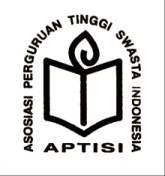 Terima Kasih
Disampaikan Oleh : M Budi Djatmiko
Email : layanandjatmiko@yahoo.com
HP: 081-6420-6520